NORMAS PROVISIONALES BOP 77 3/7/2020
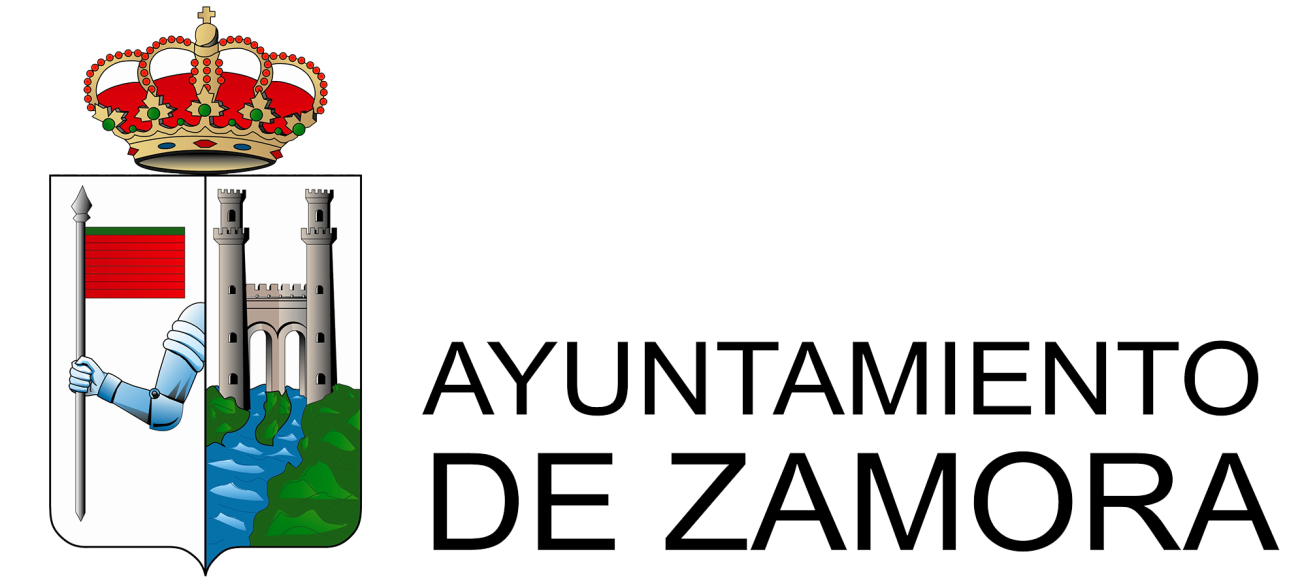 Normas provisionales de obligado cumplimiento
Entre otras, normas de solicitud para instalaciones deportivas. A los clubes, ojo al uso “fraudulento”, será sancionable.
Ampliables y modificables por protocolos
Ampliación de decreto de delegación: facultad de seguimiento, aplicación, modificación o supresión de protocolos instalaciones deportivas.
Protocolo 21/9/2020
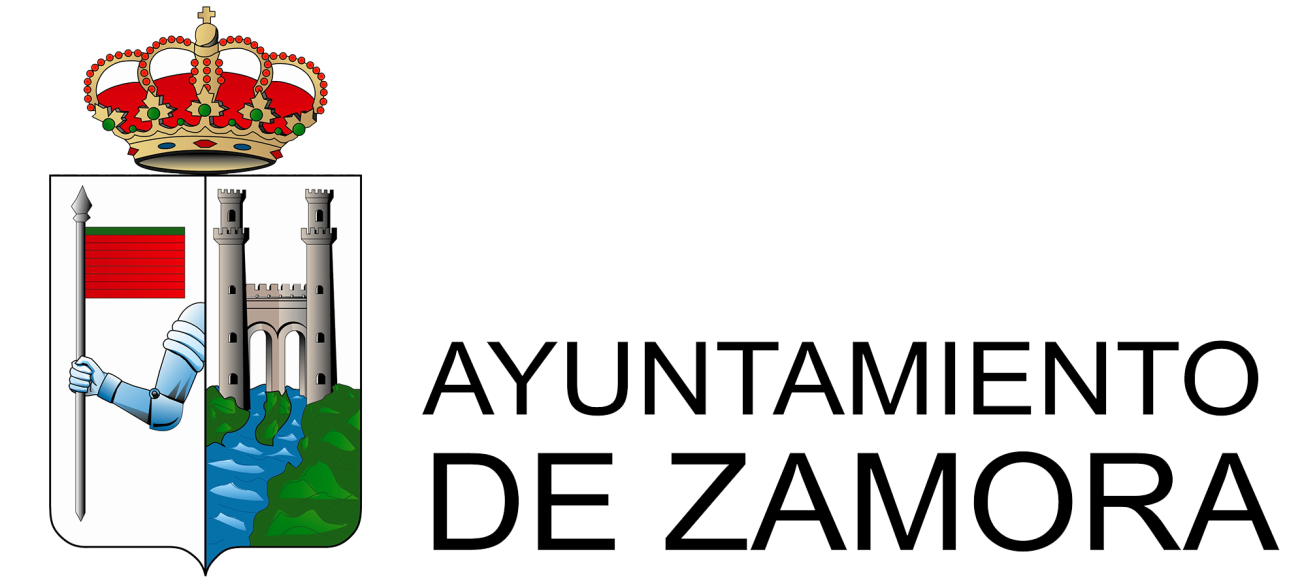 Pendiente de publicar bop
Normas generales de uso
Moqueta solución desinfectante
Gel hidroalcohólico
Identificación con dni o similar. Menores de 14 años dni adulto.
No permitido acceso de acompañantes excepto movilidad reducida y previa solicitud.
Uso obligatorio de mascarilla hasta el momento de realizar actividad
Distancia de 1,5 metros
No vestuarios, acceso directo con ropa deportiva
excepción piscinas y competición
Aseo disponible
Mochila no más de 10 litros de capacidad
Prohibido escupir
Prohibido quedarse fuera de la hora de uso o usar una pista no reservada
cumplir circulaciones
Respetar indicaciones de operarios
Cumpliendo acuerdo 49/2020 educación
No permitido acceso a primer ciclo educación infantil
Primer ciclo primaria
Capacidad de cambiarse solos
Pertenecer al mismo aula educativa
Por parte de clubes y deportistas
Deportistas y equipo técnico han de cumplir:
Real Decreto-ley 21/2020, de 9 de junio, de medidas urgentes de prevención, contención y coordinación para hacer frente a la crisis sanitaria ocasionada por el COVID-19.
ACUERDO 46/2020, de 20 de agosto, de la Junta de Castilla y León, por el que se aprueba el Plan de Medidas de Prevención y Control para hacer frente a la crisis sanitaria ocasionada por la COVID-19, en la Comunidad de Castilla y León.
Protocolos establecidos por el Excmo. Ayuntamiento de Zamora.
Protocolo de actuación para la vuelta de las competiciones oficiales de ámbito estatal y carácter no profesional (Temporada 2020-2021). Protocolo suscrito por todas las comunidades autónomas, la Federación Española de Municipios y Provincias, las Federaciones Deportivas Españolas, la Asociación del Deporte Español, los Comités Paralímpico y Olímpico Español y otros interlocutores del deporte y organizadores de competiciones integrados en el Grupo de Tareas para el Impulso del deporte del Consejo Superior de Deportes.
Protocolos relativos a la protección y prevención de la salud frente a COVID-19 en entrenamientos y competiciones de las diferentes federaciones nacionales y/o autonómicas. El protocolo debe tener correspondencia con la Competición en la que participe el equipo y si la competencia de la misma es de la federación nacional o autonómica.
Normas en entrenamientos
Documentación necesaria para el acceso
Protocolo de la federación deportiva
Calendario de competición aprobado (inicio 45 días antes)
Documento condición de deportista profesional (DEPORTES CON CONTACTO)
Inscripción en las ligas correspondientes
Licencia deportiva
Inscripción del Cuerpo técnico 
Examen médico, especial incidencia covid
Normas en entrenamientos
Normas generales deportistas y cuerpo técnico
Temperatura
Dni
Mascarilla transito instalación
Gel hidroalcohólico
Limpieza zapatillas
Cambio de zapatillas en deportes de sala
No vestuarios, ropa adecuada
No dejar material instalación
Mochilas en lugar designado
Todo el mundo identificado y en listado
Normas en competiciones
Documentación necesaria:
Nombre, apellidos y dni equipo local y visitante 3 días antes
Ambos equipos deben ser profesionales, incluir dan o dar
Nombre, apellidos y dni del personal de apoyo. Deberán portar acreditación
Nombre, apelludos y dni de equipo arbitral y equipo de mesa y copia del seguro que los cubre
Normas en competiciones
Normas para deportistas y equipo técnico
Mascarilla
Gel hidroalcohólico
Limpieza de suelas
Vestuarios 1 ó 2 en función de la gente
Cambio de zapatillas
No permitido en vestuarios acompañantes, ni junta directiva. Deberán en caso extremo estar apuntados en el listado
No compartir botellas de agua
Equipo técnico y personal de apoyo mascarilla en todo momento
Normas competiciones
Calentamiento:
Equipos con balones necesarios
Equipo visitante no puede introducir material, todo del equipo local
Duración máxima de 1 hora previa al inicio
Normas competiciones
Competición:
Lo establecido por las federaciones
Con espectadores
Toma de temperatura
Listado nombre, apellidos y dni de todos los asistentes
No comer ni beber
El club dispondrá del personal para hacer cumplir el protocolo
Informar por megafonía uso obligatorio de mascarilla, distancia mínima y no sentarse al lado
Prohibido acceso al campo de juego
Permanecer en el mismo asiento todo el partido
Acceso de 1 en 1
horarios
Ciudad deportiva: L a V de 9:00 a 22:00; S de 9:00 a 14:00 y de 16:00 a 20:00; D 9:00 a 14:00
Centro de piragüismo: L a V de 9:00 a 22:00; S de 9:00 a 13:00 y de 16:00 a 20:00; D de 9:00 a 13:00
PISCINA CLIMATIZADA ALMENDROS: L a d: 8:00 a 22:00
Piscina climatizada ciudad deportiva: l a v: 16:00 a 22:00; s de 10:00 a 14:00
Pistas barrios: l a d: 8:00 a 23:30
Pabellón ángel nieto: Según actividad
Pabellón Alejandro casona: l a v 18:00 a 22:00; s y d según actividad
Centro huerta de arenales: l a v: 16:00 a 22:00
Campo futbol valorio: l a v de 16:00 a 22:00; s y d según competición
Campo futbol ruta plata: l a v de 16:00 a 22:00; s y d según competición
Tiro con arco carretera almaraz: l a v 9:00 a 21:30; s 9:00 a 14:00 y 16:00 a 19:45; D de 9:00 a 14:00
Reserva de instalaciones deportivas
Instalaciones: citas.lineazamora.es
Tiro con arco: beatrizmaga_96@hotmail.com
Actividades: apuntame.lineazamora.es
Reservas periódicas, según bop 77
Acceso a los despachos por el parking
Menores de 14 acompañados siempre de un mayor
Reserva indiscriminada de 21:00 a 00:00
Clubes, ya explicado
Deportistas
Acreditar dar o dan y licencia
Protocolo federación
Documento federación de que la licencia cubre los entrenamientos
Personal de apoyo con licencia y cobertra de actividad
aforo
Ciudad deportiva:
Despachos: 3
Pista tenis: 4
Pista pádel: 4
Frontón: 4
Atletismo: 16
Gimnasio: 30
Pabellones: 30
Sala Boulder: 20
Rocódromo: 10
Tiro con arco:: 8
Psicomotricidad: 11
Sala polivalente: 30
aforo
Centro de piragüismo:
Hangares: 4
Gimnasio: 30
Sala polivalente: 15
Piscina climatizada “almendros”
Máximo 50
Actividad: 6
Uso público: 4
Piscina pequeña: 6
Piscina climatizada “ciudad deportiva”
Máximo: 70
Actividades: 10
Uso público: 5
Pistas barrios
Polideportiva y skate: 20
Calistenia: 4
aforo
Ángel nieto
Actividad en pista 30
Espectadores 500 (recomendación csd)
Alejandro casona
Actividad en pista 30
Huerta arenales
Sala 1: 22
Sala 2: 15
Sala 3: 10
Tiro con arco Almaraz: 10
Campos de futbol: 25 por portería
Espectadores ruta de la plata: 1000 (recomendación csd)
Pago instalaciones deportivas
Entrada sencilla
Pista atletismo: 0,90 €
Tenis, fronton, padel: 2,4 € sin luz; 4,81 con luz
Piscina climatizada: 2,4 € mayores 14 años; 1,35 € menores 14 años
Gimnasio: 1,8 €
Rocodromo: 8,26 € mayores 14 años; 3,31 menores de 14 años.
Boulder: 1,8 €
Pabellones y salas: entero 16,53€ 1/3 8,26 €
Campos futbol: 30,05 €
Pago instalaciones deportivas
Bonos: caducidad 90 días
Atletismo: 30 usos
Mayores 14: 12:02 €
Menores 14: 6,01 €
Piscina climatizada: 15 usos
Mayores 14: 27,05€
Menores 14: 16,38€
Gimnasio y sala boulder: 30 usos: 18,03 €
Pago instalaciones deportivas
No se hará reserva de manera presencial, la venta será para la entrada inmediata a la instalación
Existe o existirá venta de entradas de manera presencial.
Circulación por la instalación
Estará indicada en cada instalación de manera pertinente
Protocolo cada instalación
Atletismopádeltenisfrontón
Sala boulder
Menores de 14 años entrada prohibida
En entrenamientos cumpliendo restricción apartado 1
Rocódromo igual, pero sólo para clubes.
Gimnasio cd
Menores de 16 años entrada prohibida
16 y 17 obligatorio adulto
despachos
Mismo horario que cd
Trazabilidad semanal enviada a deportes
Incumplir protocolo = rescisión de la cesión
Sala polivalente
Centro piragüismo
hangares
Licencia federativa
Remitir trazabilidad
4 personas simultaneas en hangar
Menores de 14 no podrán entrar solos
Gimnasio cp
Menores de 16 años entrada prohibida
16 y 17 obligatorio adulto
Entrenamientos según apartado 1
Importante limpiar antes y despues
Sala polivalente
Pistas polideportivas
Lunes a domingo de 8:00 a 23:30
No se puede usar la instalación para lo que no están concebidos, ejemplo, pistas de skate no son parques infantiles.
Piscinas climatizadas
ADECUACIÓN vestuarios con un coste de unos 15 mil euros
Vestuarios unisex
No uso de duchas
Máximo 2 menores por cada adulto
No se puede dejar material propio en la instalación
Mascarila hasta entrada en el agua
El material de apoyo se ha de usar siempre
Apertura
Almendros: MAXIMO SEMANA QUE VIENE
Ciudad deportiva: primera quincena de octubre
Almendros 		ciudad deportiva
prensa
Entrenamientos
Las entrevistas a los clubes o usuarios, se han de realizar fuera de la instalación.
La solicitud de la realización de fotos/video, se ha de realizar con 24 horas de antelación. Los datos a facilitar son: Nombre, Apellidos, DNI, hora de acceso y medio. (Deben estar todas las personas que quieran acceder). Los datos se enviarán a deportes@zamora.es
El acceso y salida se realizará por el mismo sitio que los clubes o usuarios.
Se respetarán todas las medidas exigibles, a saber, hidrogel en la entrada, mascarilla, distancia de seguridad y cualquier otra premisa que marque el club (para lo cual, se ha de poner en contacto con ellos)
Se debe pactar una hora de entrada con el club para evitar cruce de circulaciones tanto con jugadores como con otros medios.
Competición
Podrá acceder previa identificación personal en el acceso a la instalación, no será necesario avisar con antelación de quien acudirá a la instalación.
Deben cumplir con las medidas higiénicas en todo momento:
Limpieza de manos en el acceso con hidrogel.
Limpieza de pies en el acceso, con alfombra desinfectante.
Mascarilla obligatoria en todo momento.
Respetar la distancia de seguridad que será de 1,5 metros como mínimo.
El acceso sólo se podrá realizar durante los 15 minutos previos a la hora de inicio del encuentro.
Deberán estar identificados en todo momento mediante acreditación visible, en la misma debe de constar nombre y apellidos, DNI, fotografía y medio al que pertenece.
 Los periodistas tendrán reservada la zona habitual para el desarrollo de su profesión (en el pabellón ángel Nieto), los medios gráficos podrán estar a pie de pista sin interceder en la organización del evento, se podrán mover con la precaución necesaria en estos momentos.
Podrán permanecer en la instalación hasta que finalice el encuentro.
No se habilitará sala de prensa por lo que las entrevistas no podrán realizarse en el interior del pabellón.
Podrán abandonar la instalación en cualquier momento, deben tener en cuenta que no podrán acceder de nuevo si abandonan el recinto.
prensa
incumplimientos
Expulsión inmediata
Sanción de 15 días sin poder utilizar instalaciones deportivas
Posible sanción según decreto-ley 7/2020 de 23 de julio
Aclaraciones importantes
Los horarios se pueden modificar según necesidades
Una vez realizada una reserva, no se permiten modificaciones horarias, de instalaciones o días. Sólo se permite la modificación de los usuarios que van a acceder.
No hay devoluciones por causas ajenas a la administración
No se venderán bonos en papel. Los usuarios que tengan bonos adquiridos en 2020 tendrán 20 días naturales tras publicarse en el bop para, mediante registro oficial presentar:
Nombre, apellidos y dni
Telefono y correo electrónico
Instalación para la que es el bono
Número de usos no satisfechos
Copia del bono
Aclaraciones importantes
Este protocolo se aprobará y publicará antes de que algunas medidas estén en marcha en la plataforma. Se hace por la necesidad de tener una norma aprobada de forma urgente
Los horarios estarán disponibles en la plataforma en los próximos días
Esta semana los operarios recibirán la formación oportuna y posteriormente, se podrá reservar desde 24 horas antes hasta el momento del uso
La venta de entradas estará activa en las piscinas, en el resto de instalaciones lo estarán en las próximas semanas.
La modificación de los componentes se podrá realizar en los próximos días por los propios usuarios, hasta ese momento se seguirá realizando como hasta ahora
Respecto del uso del despacho, se informará a los clubes en los próximos días
La venta de bonos comenzará ua vez que esté activo en la página de reservas en los próximos días
actividades
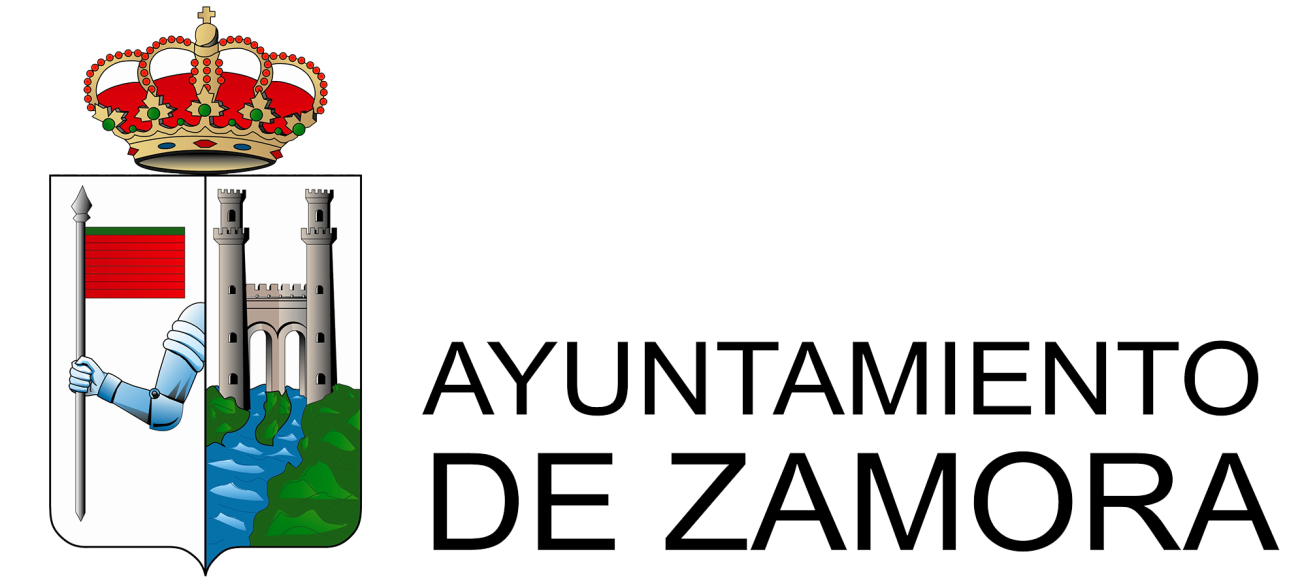 Gimnasia de mantenimiento
La reserva será íntegramente vía web: apuntame.lineazamora.es
Se avisará de la fecha de inscripción
Los usuarios deberán llevar material propio, esterilla, toalla...
Máximo 30 personas en pabellones y 18 en ángel nieto
Mínimo 10 personas por actividad
Solo se devolverá dinero sí la actividad se cancela y siempre que no se hayan dado el 50% de las clases
Los precios se mantienen
natación
La reserva será íntegramente vía web: apuntame.lineazamora.es
Se avisará de la fecha de inscripción
Los usuarios deberán llevar material propio, esterilla, toalla...
Mínimo 6 personas por actividad
Solo se devolverá dinero sí la actividad se cancela y siempre que no se hayan dado el 50% de las clases
Las actividades se están programando, diferirán poco salvo por el tema de aforos y otras condiciones aquí dichas